ERASMUS+ KA1Організація академічної мобільності
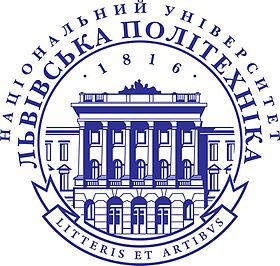 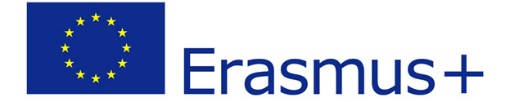 Lviv Polytechnic 
National University
Гоц Н.Є., керівник Центру міжнародної освіти
Координатор програми Еrasmus+  НУЛП
Пукало М.І., координатор Еrasmus+KA1
Хартія програми Erasmus+ KA1
https://ec.europa.eu/programmes/erasmus-plus/sites/erasmusplus/files/files/resources/he-charter_en.pdf
Етапи організації академічної мобільності
Напрям міжнародної кредитної мобільності (ІСМ) підтримує мобільність окремих учасників, які є студентами або які працюють у закладах вищої освіти:
• Мобільність студентів короткого циклу, першого циклу (в рамках програм на здобуття ступеню бакалавра або еквівалентних програм) другого циклу (в рамках програм на здобуття ступеню магістра або еквівалентних програм) або третього циклу (для PhD студентів). Період мобільності може тривати від 3-х (або один навчальний семестр) до 12-и місяців.5
• Мобільність працівників для викладання у партнерському закладі за кордоном. Тривалість періоду мобільності може становити від 5-ти днів до 2-х місяців.
• Мобільність адміністративного  персоналу для участі у тренінгах за кордоном (за винятком конференцій), перейняття досвіду на робочому місці у партнерському ЗВО. Тривалість періоду мобільності становить від 5-ти днів до 2-х місяців.
Хто може подавати заявки?
Будь-який ЗВО країни-члена Програми Еразмус+ має право подати проект. ЗВО країн-партнерів із усього світу також можуть взяти участь у Програмі, як партнери.
ПІДГОТОВКА ПРОЕКТУ МІЖІНСТИТУЦІЙНОЇ УГОДИ
1. Пошук партнера         -за базою даних університетівttps://www.navchannya-v-yevropi.studies-in-europe.eu/s/3561/74969-Universiteti.htm?pa=102&m=&kg=1&kj=&muz=&kd=&r=&st=&szukaj=&fbclid=IwAR39B3-An8vbw_DKCvMTLeJSGCtEM34hNrIDSGC3aLLclI0cLy04gZ3UZ2s         -за персональними контактами 2. Взірець заповненої міжінститутційної угоди-англійською мовою http://lp.edu.ua/key-action-1/ukladannya-mizhinstytuciynoyi-ugody-українською мовою http://lp.edu.ua/key-action-1/ukladannya-mizhinstytuciynoyi-ugody3. Коди спеціальностей http://lp.edu.ua/key-action-1/ukladannya-mizhinstytuciynoyi-ugody4.Підписання міжінституційної угоди(ЦМО)
Проекти Угод формуються як ЦМО,
 так і кафедрами (при погодженні тексту з ЦМО)
РЕЄСТРАЦІЯ ПРОЕКТУ УГОДИ в ЦМО
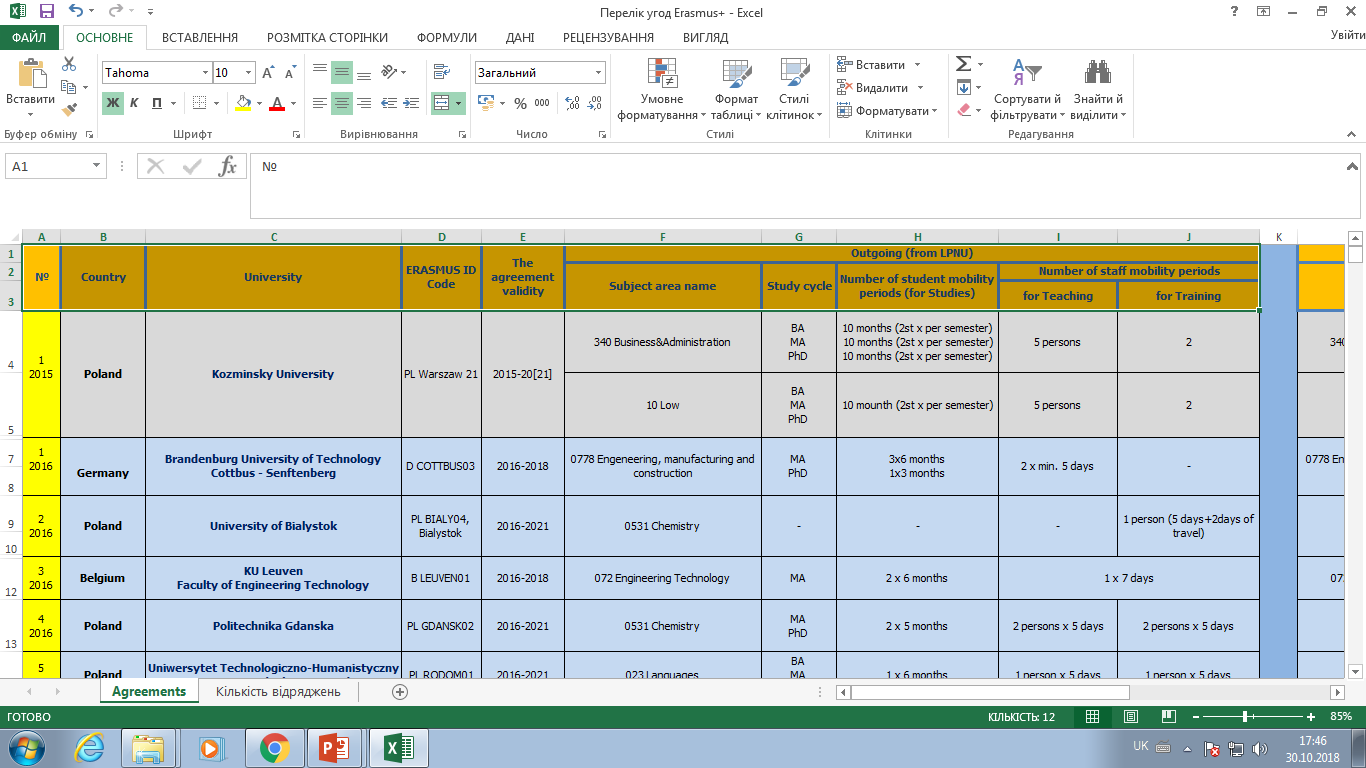 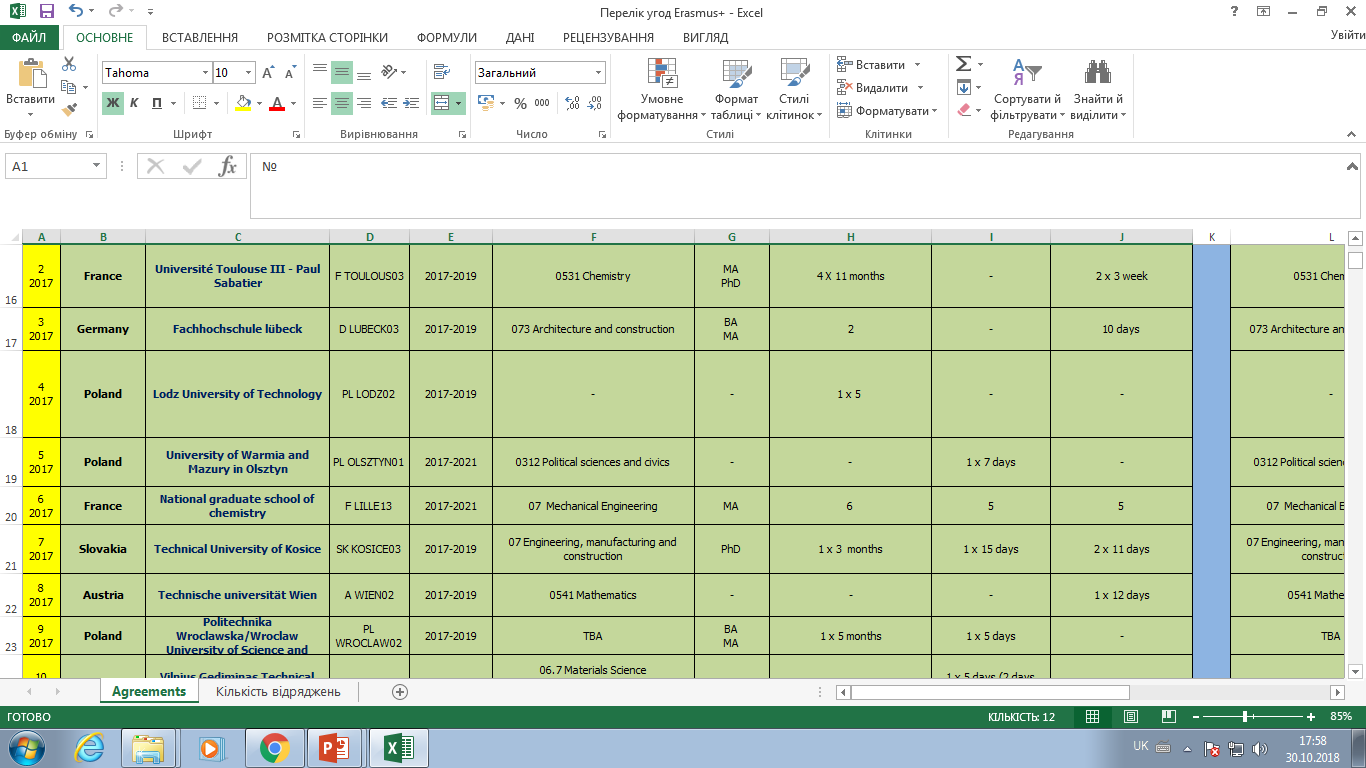 Проекти Угод реєструються в ЦМО
РОЗГЛЯД ЗАЯВОК 
ЄВРОПЕЙСЬКОЮ КОМІСІЄЮ
Європейська Комісія розподіляє кошти  для країн-учасниць, Національні Еразмус-офіси приймають рішення про надання коштів країнам-партнерам Еразмус-офіси університетів визначають перелік університетів-партнерів та кількість грантів для кожного університету
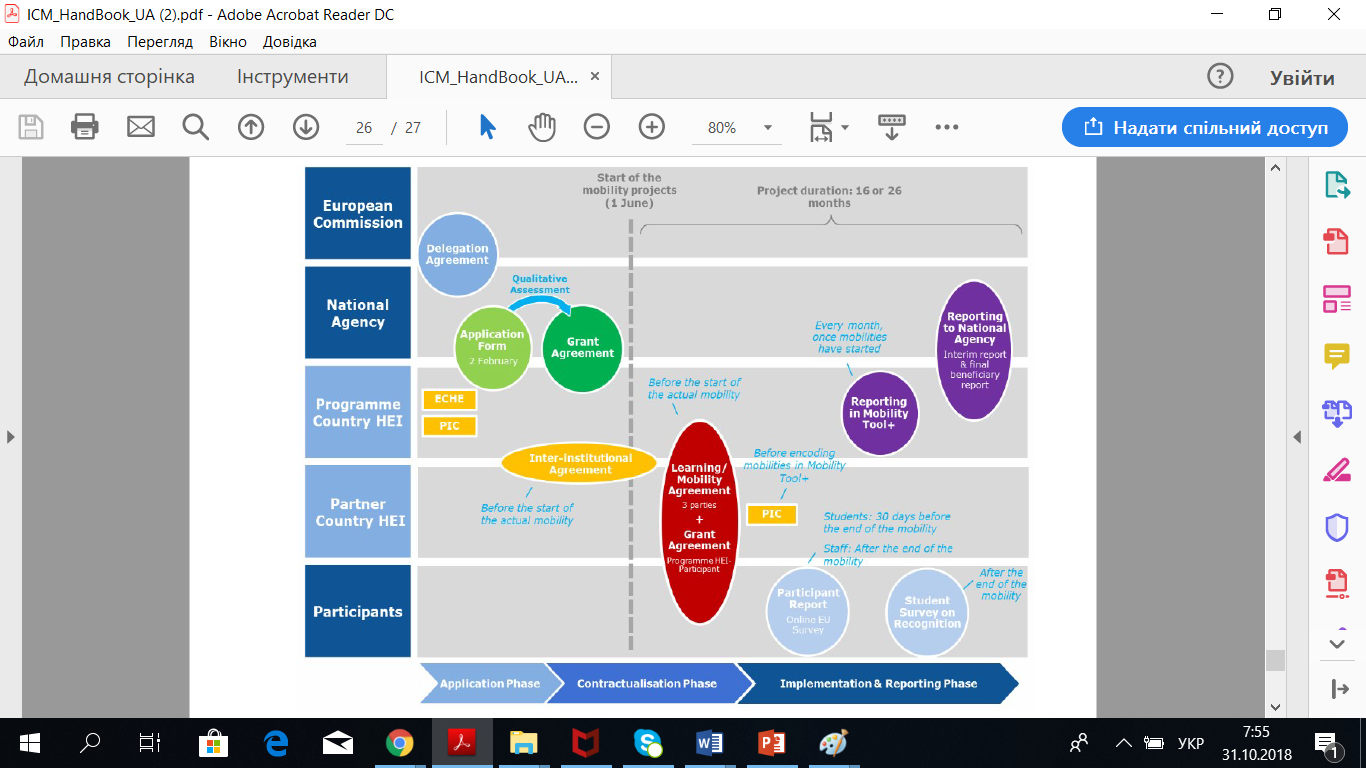 Цикли впровадження проекту
РОЗМІЩЕННЯ НА САЙТІ НУЛП 
ІНФОРМАЦІЇ ПРО ПРОВЕДЕННЯ КОНКУРСУ
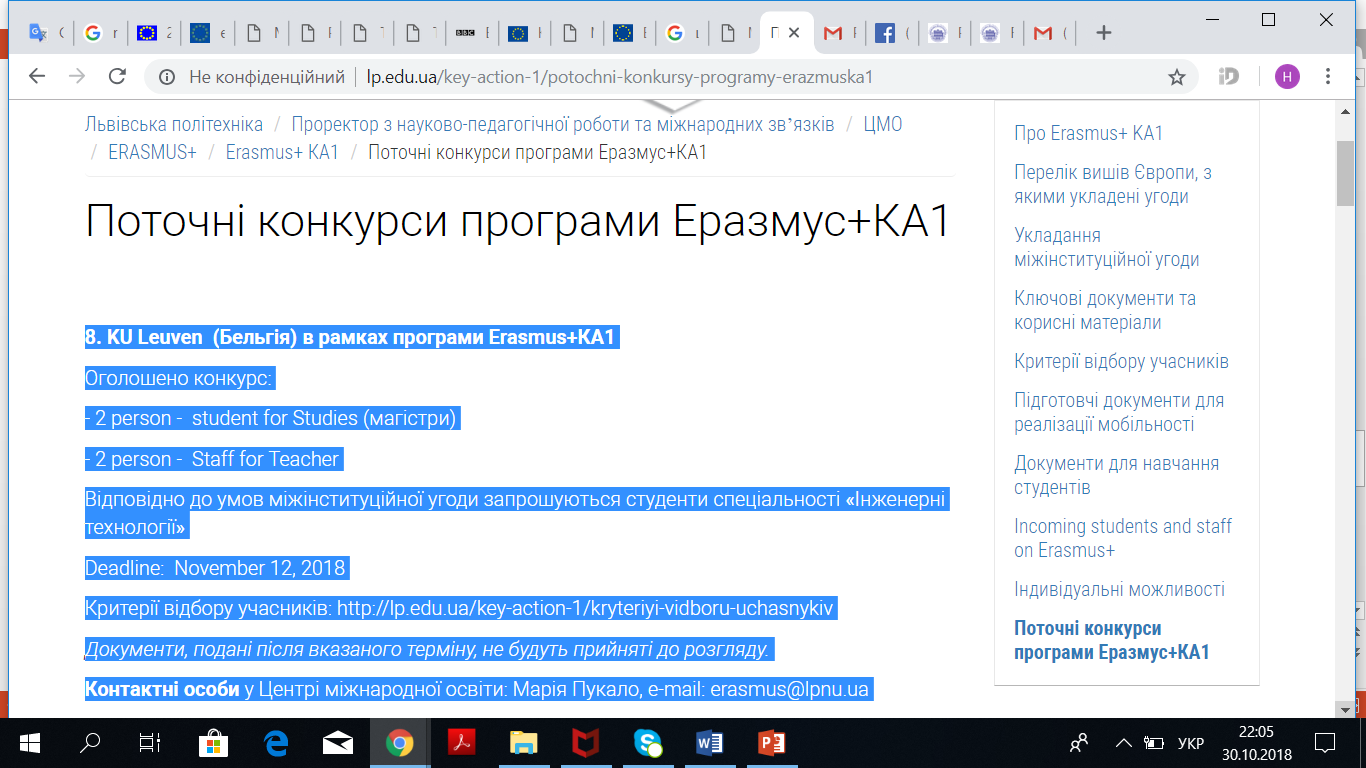 Інформацію про реальну кількість мобільностей 
надсилають до ЦМО Еразмус-офіси європейських країн.
Розміщенням на сайті НУЛП інформації про конкурс 
займається ЦМО. Інформація за адресою: http://lp.edu.ua/node/570
ПОДАННЯ ДОКУМЕНТІВ НА КОНКУРС
Конкурс
-Анкета-заява для студентів-Анкета-заява для науково-педагогічних працівників-Анкета-заява для адміністративного персоналуhttp://lp.edu.ua/key-action-1/kryteriyi-vidboru-uchasnykiv
Відповідальні по кафедрам за міжнародну співпрацю займаються:
- Поширенням інформації про конкурс для участі в програмі
- Консультуванням про умови участі в програмі
- Консультуванням по підготовці документів на конкурс
КОНКУРС
Конкурс проводять конкурсні комісії за результатами оцінювання поданих документів.
До складу комісії можуть входити:
Преставники ЦМО
Заступник директора ННІ з міжнародної співпраці
Представник європейського університету

Результат конкурсу оформляється у вигляді  протоколу конкурсної комісії (MINUTES)
Формування Nomination letter для переможців за результатами конкурсу
ЦМО формує Nomination Letter на бланку Університету.
 Nomination Letter підписує Проректора з міжнародних зав'язків
Цим листом Університет номінує особу для участі в програмі ERASMUS+. 
ЦМО надсилає лист в Еразмус-офіси Європейських університетів.
Підготовка документів. Студенти
Відповідальні по кафедрам за міжнародну співпрацю надають консультації з підготовки оформлення документів. 
Документи подаються в ЦМО.
Підготовка документів. Викладачі
Відповідальні по кафедрам за міжнародну співпрацю надають консультації з підготовки оформлення документів. 
Документи подаються в ЦМО.
Підготовка документів. Адміністративний персонал
Підготовка документів для відрядження (скерування)
-Документи для студентів
http://lp.edu.ua/dokumenty-dlya-studentiv/dlya-navchannya-za-programoyu-erasmus
-Документи для аспірантів
http://lp.edu.ua/dokumenty-dlya-aspirantiv-ta-doktorantiv/dlya-navchannya-za-programoyu-erasmus
-Документи для науково-педагогічних працівників
http://lp.edu.ua/dokumenty-dlya-npp/dlya-vykladannya-za-programoyu-erasmus
-Документи для адміністративного персоналу
http://lp.edu.ua/dokumenty-dlya-npp/dlya-vykladannya-za-programoyu-erasmus
Відповідальні по кафедрам за міжнародну співпрацю надають консультації з підготовки оформлення документів. 
Документи подаються в ЦМО.
Навчання/викладання/тренінги за програмою
Під час та після періоду мобільності приймаючий ВНЗ повинен:
Забезпечити справедливий підхід, академічне ставлення та послуги для місцевих студентів та працівників та учасників мобільності та інтегрувати учасників мобільності, що прибувають, до щоденного життя закладу, а також створити належні умови наставництва та підтримки для мобільних учасників та належну мовну підтримку для учасників мобільності, що прибувають.
Прийняти всі види діяльності, вказані в освітній угоді, як такі, що зараховуються до отримання диплому, за умови, що вони були успішно завершені мобільним студентом.
Надати, на безоплатній основі, студентам – учасникам мобільності та закладам, що їх направляють, академічні довідки щодо оцінок англійською мовою або мовою закладу, що направляє, які містять повну, точну та актуальну інформацію про їх успіхи на час закінчення періоду мобільності.
Підтримувати реінтеграцію учасників мобільності та дати їм можливість, після повернення, розбудовувати власний досвід на благо Закладу. 
Забезпечити, що працівники отримають визнання своєї викладацької та навчальної діяльності, реалізованої протягом періоду мобільності, на основі угоди про мобільність.
Визнання результатів академічної мобільностіTranscript of Records
Формування звітів
Звіт в ЦМО http://lp.edu.ua/dokumenty-dlya-npp/dlya-vykladannya-za-programoyu-erasmus
2.Фінальний звіт в Еразмус-офіс (форма приходить на електронну пошту учасника)
3. Опитувальна анкета
Дякуємо за увагу!